Operating the PSNC Classes
By Dave Batty
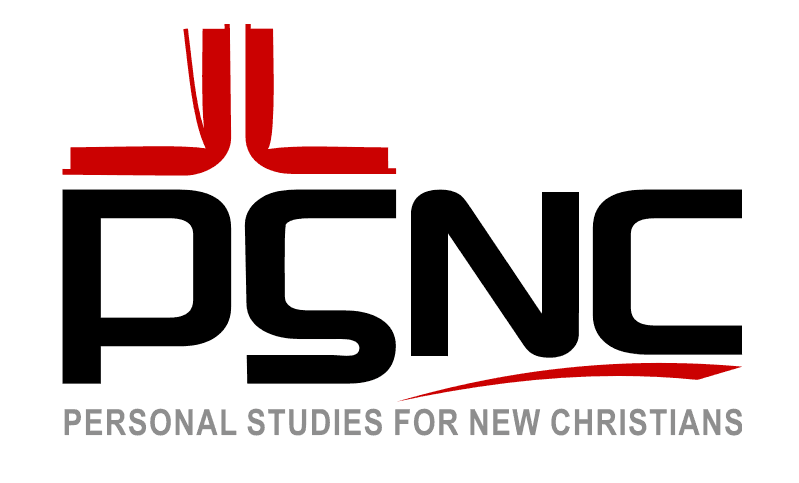 1
iTeenChallenge.org   Course T505.16
09-2017
Your PSNC gift
2
iTeenChallenge.org   Course T505.16
09-2017
A.  What does the PSNC 	classroom look like?
Each student works at his own desk.
Each student office has a small bulletin board in it for the student papers.
Each student has a flag to put up when they need to talk to the teacher.
Table in the middle of the classroom for taking tests and grading lessons.
3
iTeenChallenge.org   Course T505.16
09-2017
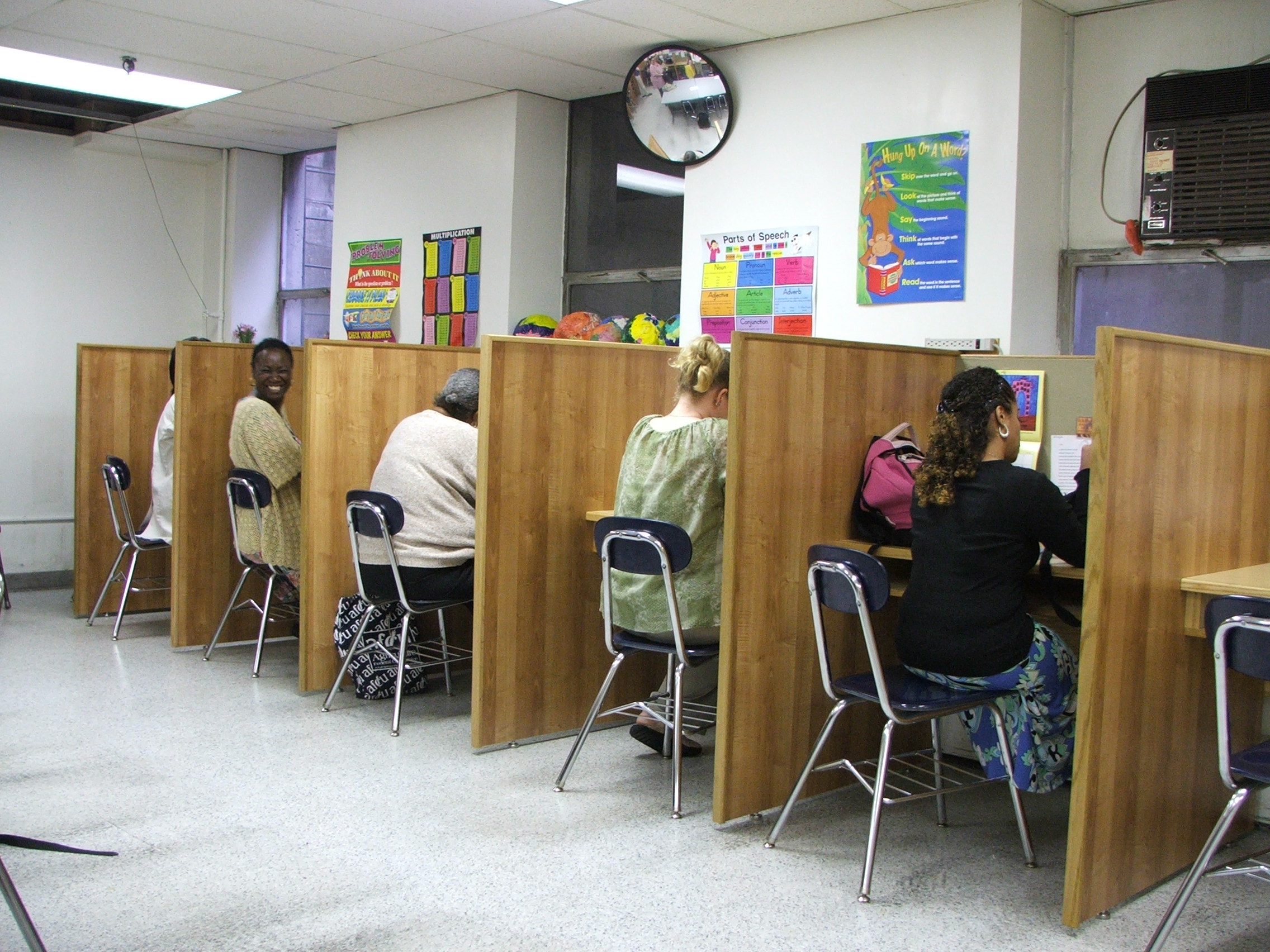 4
iTeenChallenge.org   Course T505.16
09-2017
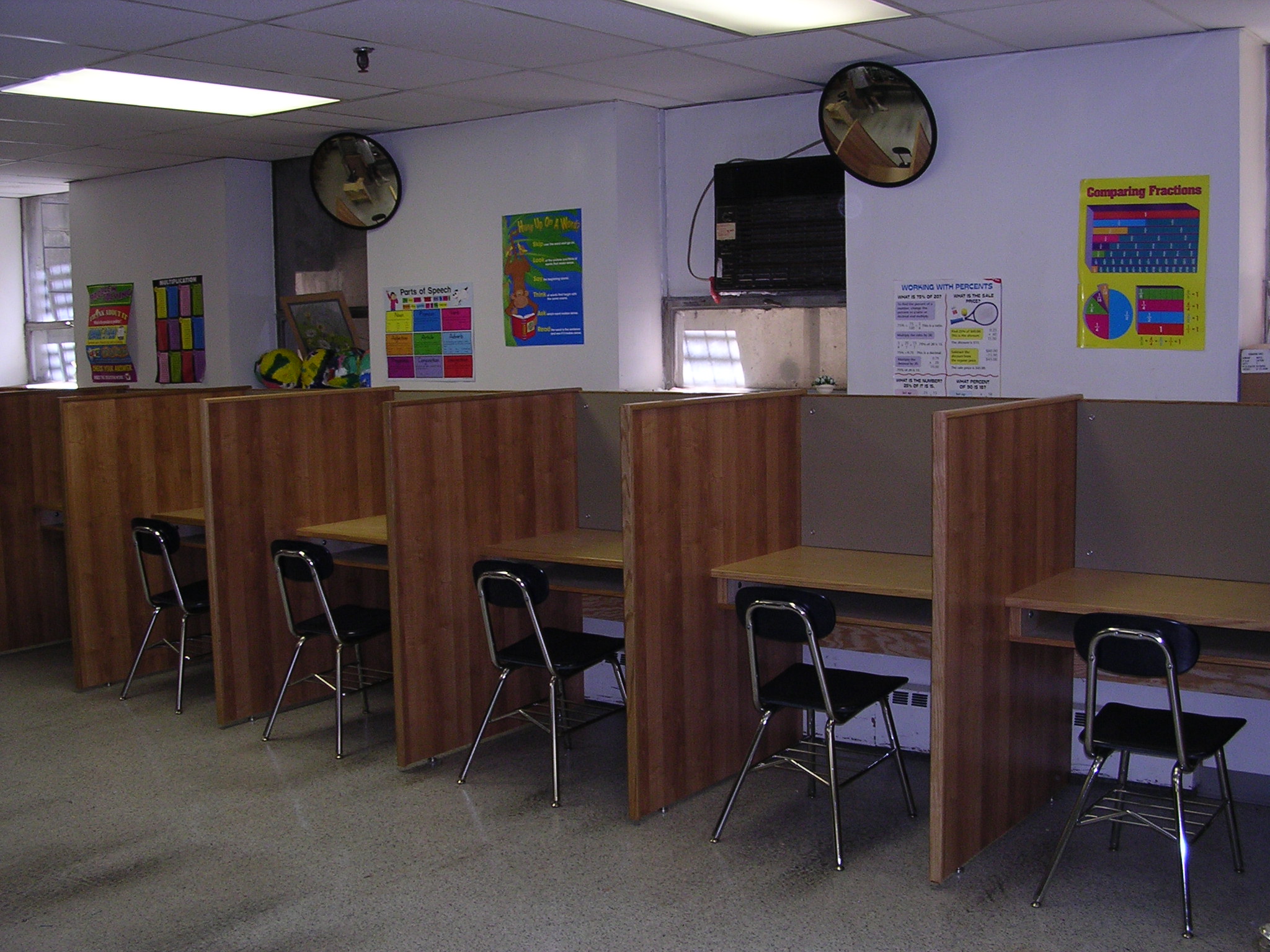 5
iTeenChallenge.org   Course T505.16
09-2017
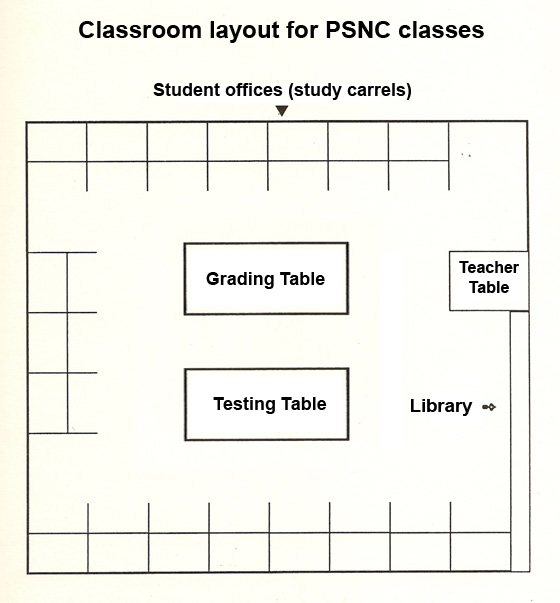 6
iTeenChallenge.org   Course T505.16
09-2017
A.	What does the PSNC 	classroom look like?
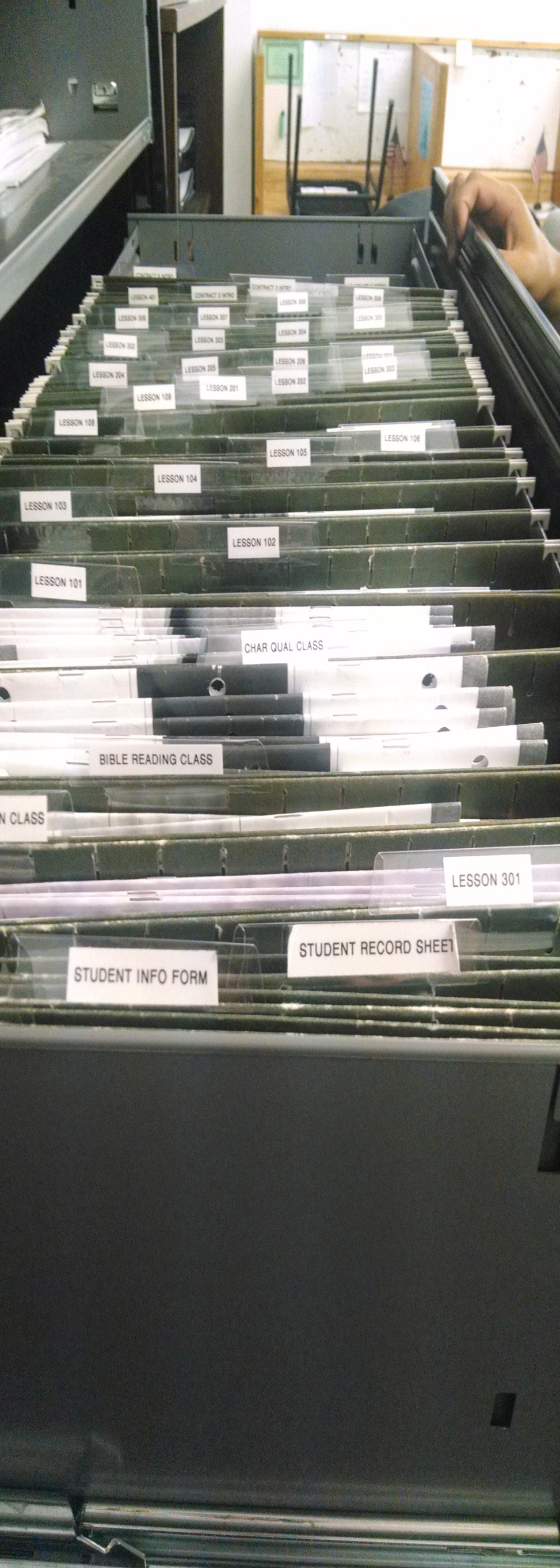 Library book shelves
File cabinet for student materials
7
iTeenChallenge.org   Course T505.16
09-2017
A.	What does the PSNC 	classroom look like?
Five stack trays for student papers1. To Test2.	Testing3.	Tested4.	Conference5.	File
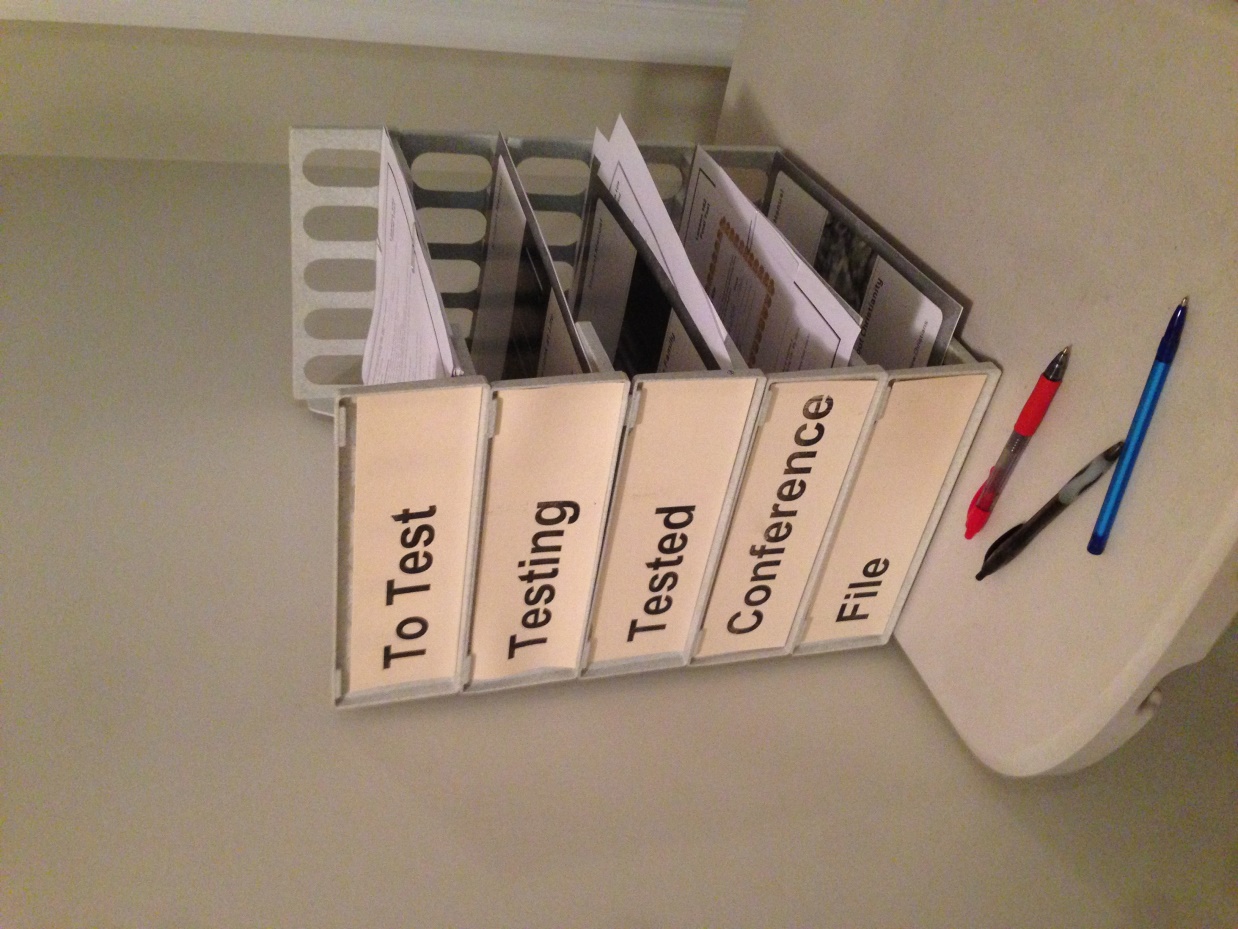 8
iTeenChallenge.org   Course T505.16
09-2017
B.	How does the PSNC class 	start each day?
Each day starts with “Opening Exercises” which is the only group activity in the PSNC classes.
Introduce new students.
Quote the scripture of the month.
9
iTeenChallenge.org   Course T505.16
09-2017
B.	How does the PSNC class 	start each day?
Hand out Congratulations Slips.
Student book reports
Announcements
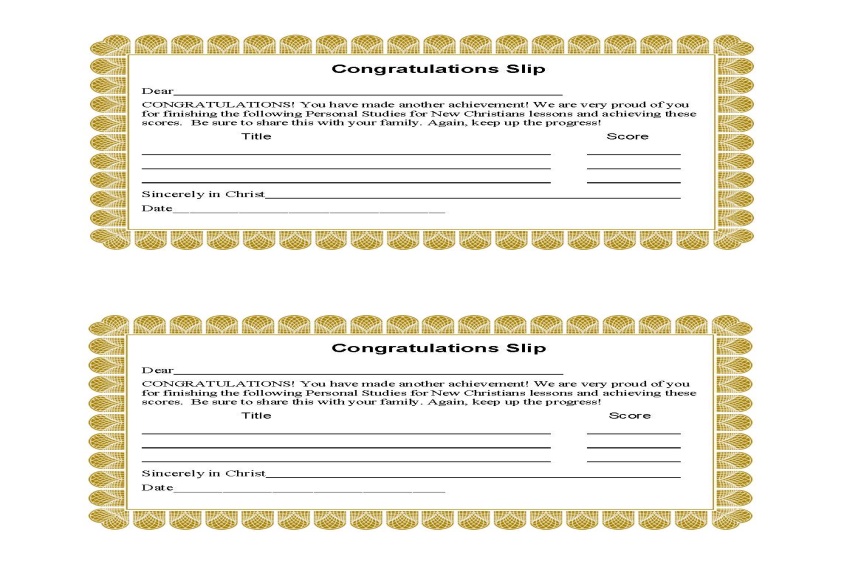 10
iTeenChallenge.org   Course T505.16
09-2017
C.	Regular activities in the 	PSNC class time
Give final tests on lessons or scriptures they have memorized.
Hold conferences with any students who need to revise their daily goals.
Hold conferences with any students who have papers in the stack tray labeled “Conferences.”--After having that conference, put the papers in the tray labeled “File”
11
iTeenChallenge.org   Course T505.16
09-2017
C.	Regular activities in the 	PSNC classtime
Talk with any student who has their flag up.
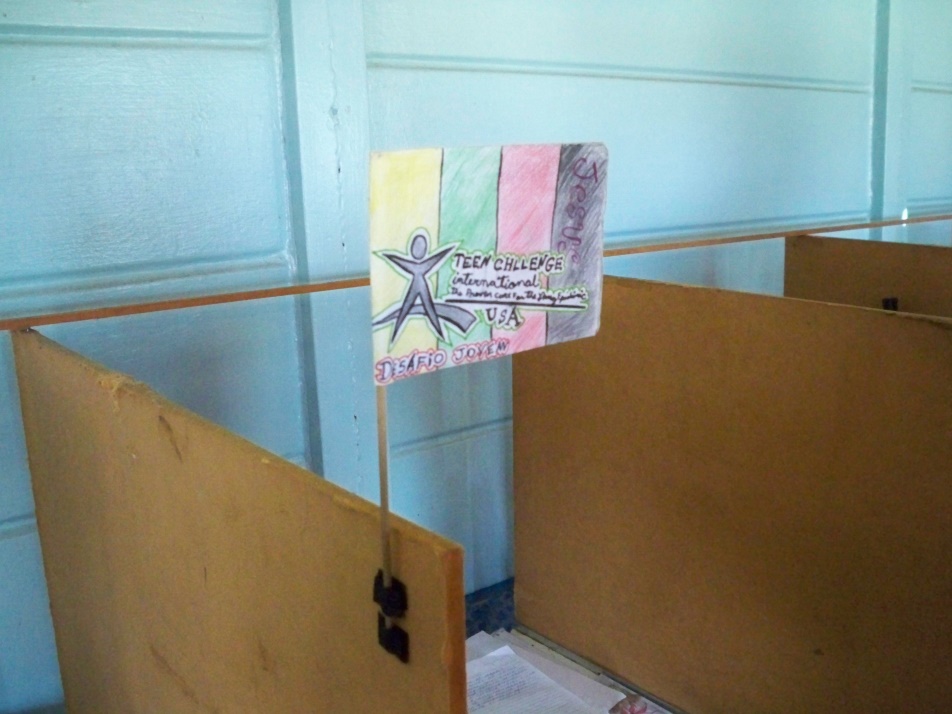 12
iTeenChallenge.org   Course T505.16
09-2017
C.	Regular activities in the 	PSNC classtime
Make notes on your Daily Checklist for Teachers regarding the progress of each student.
Pray for students
Before the end of class, check the daily goals of each student.  (For tomorrow)
13
iTeenChallenge.org   Course T505.16
09-2017
D.	First day in the PSNC 	classroom for a new student
Introduce yourself to the student.  Learn his full name.
Assign the student to their student desk.
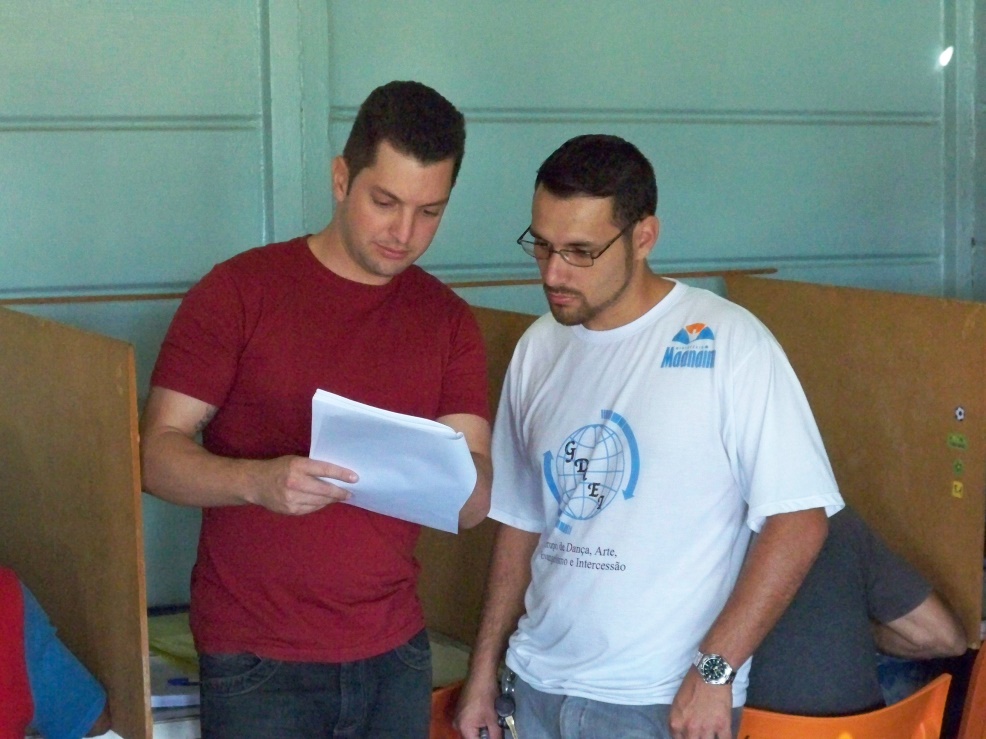 14
iTeenChallenge.org   Course T505.16
09-2017
D.	First day in the PSNC 	classroom for a new student
Have them fill out the Student Information Sheet.
Briefly go over the information they put on this sheet.
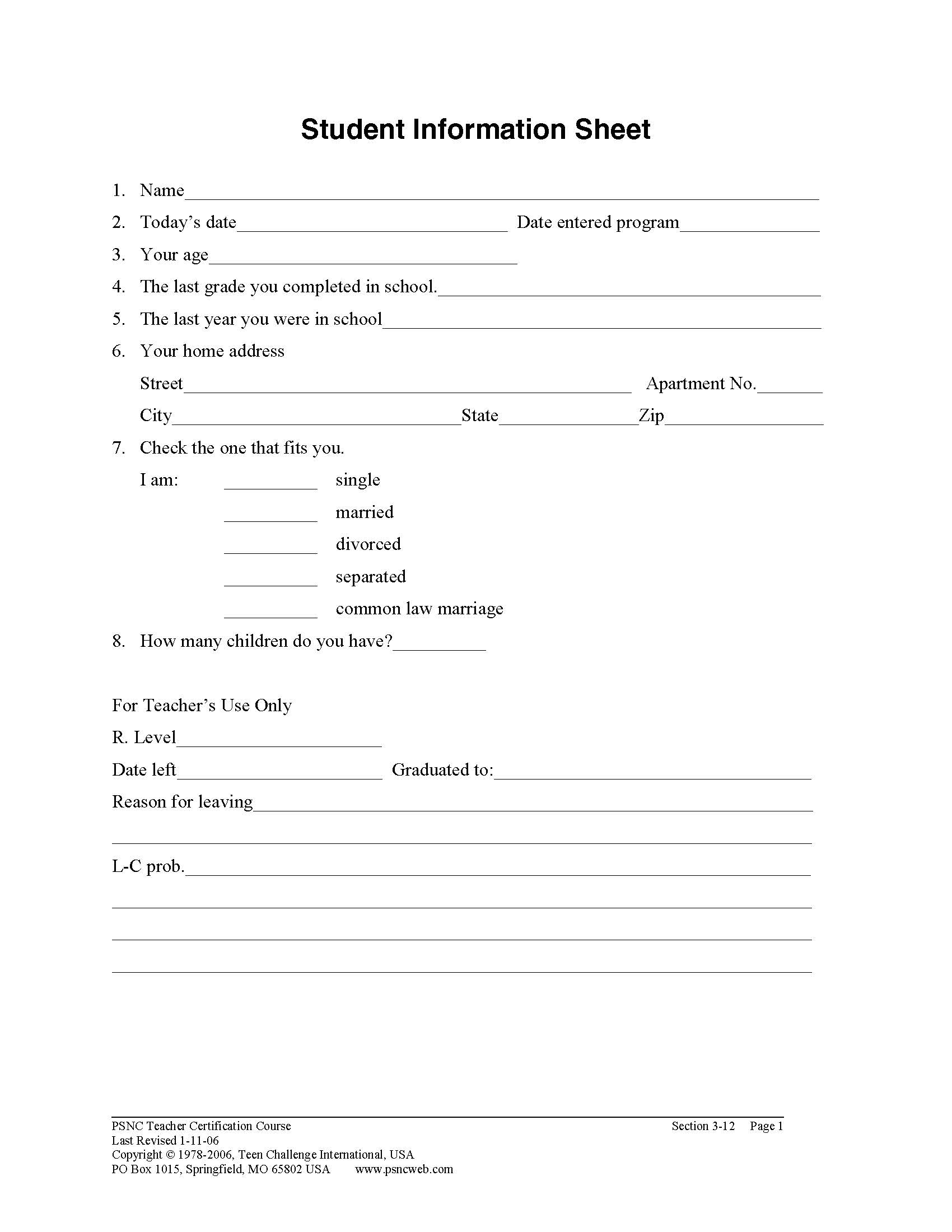 15
iTeenChallenge.org   Course T505.16
09-2017
D.	First day in the PSNC 	classroom for a new student
Briefly explain how the PSNC class functions.
Optional—give a reading placement test.
Give the student a Bible and any other class papers needed to start their work.
16
iTeenChallenge.org   Course T505.16
09-2017
Explain how the flags are used in the classroom.  Have the student make one.
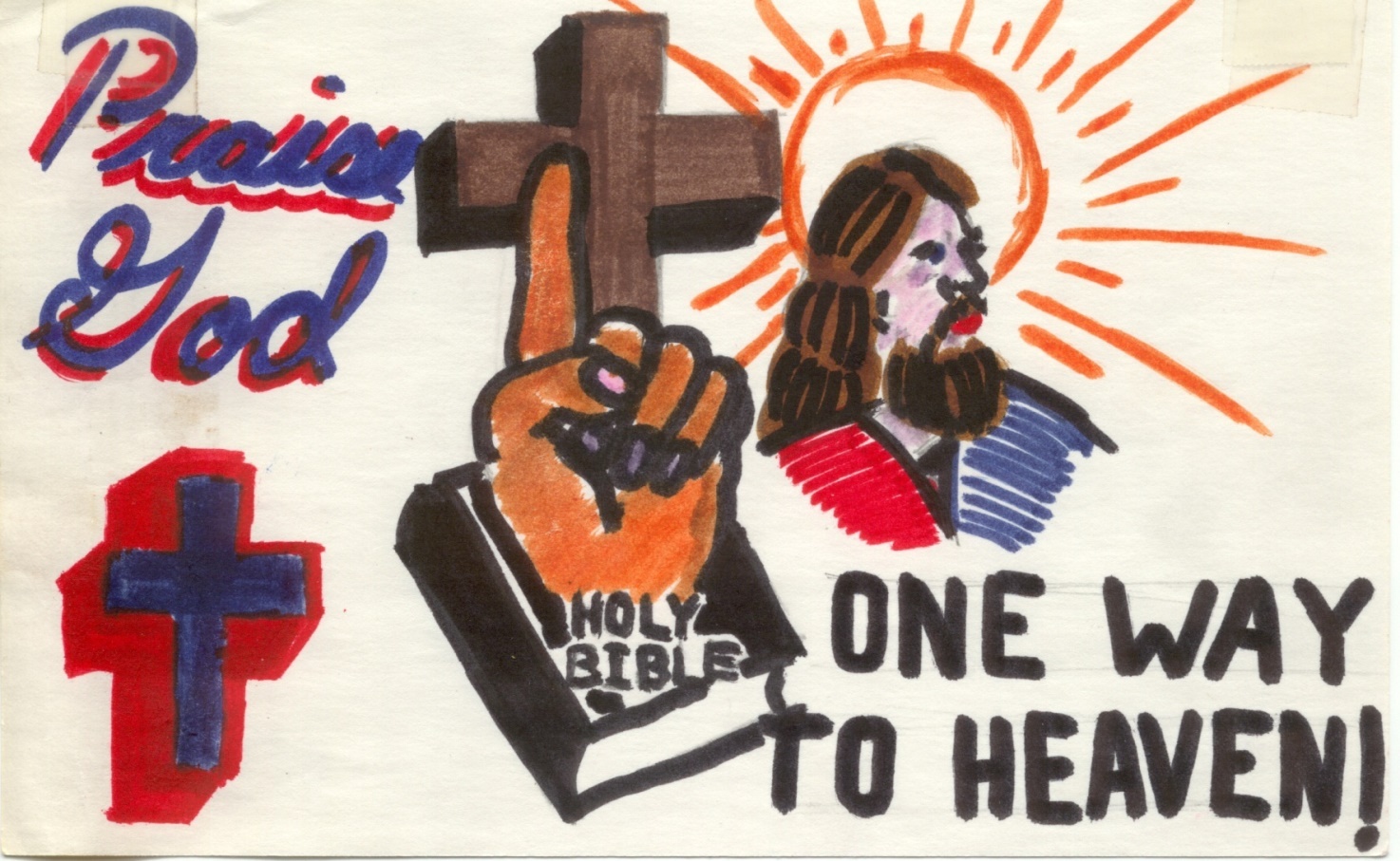 17
iTeenChallenge.org   Course T505.16
09-2017
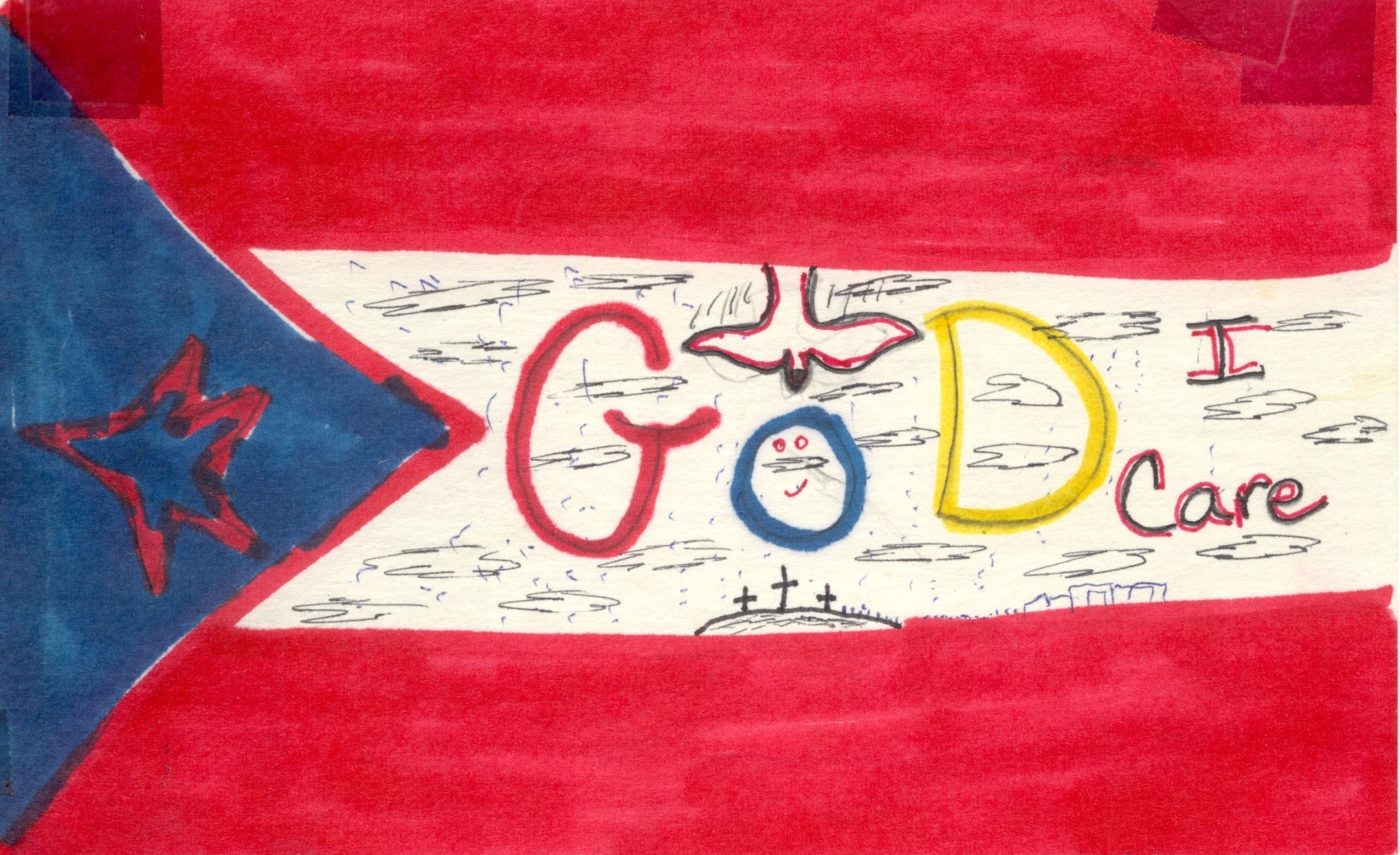 18
iTeenChallenge.org   Course T505.16
09-2017
D.	First day in the PSNC 	classroom for a new student
Give them Project 301, “I’m Here!”  Explain that any time they need help to put up their flag.
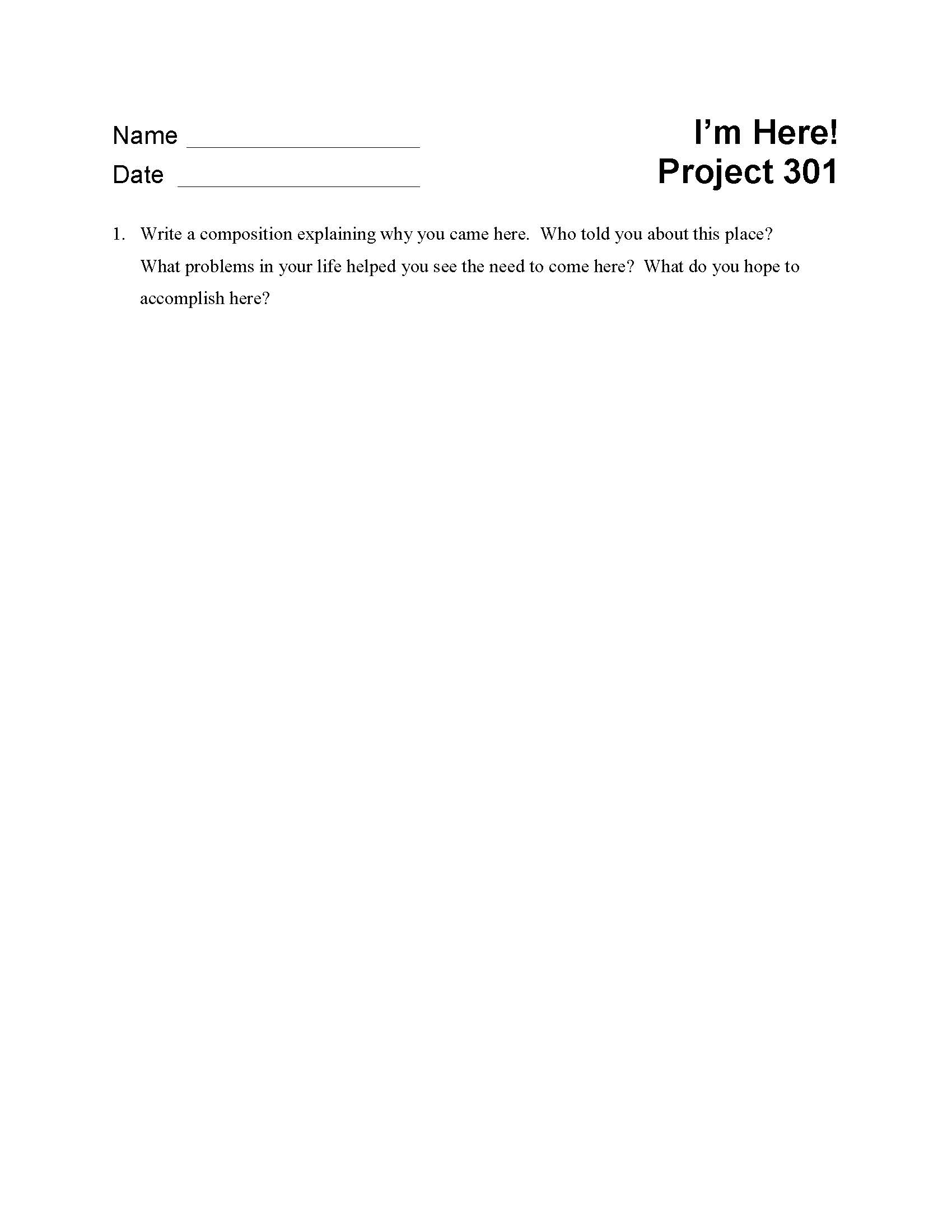 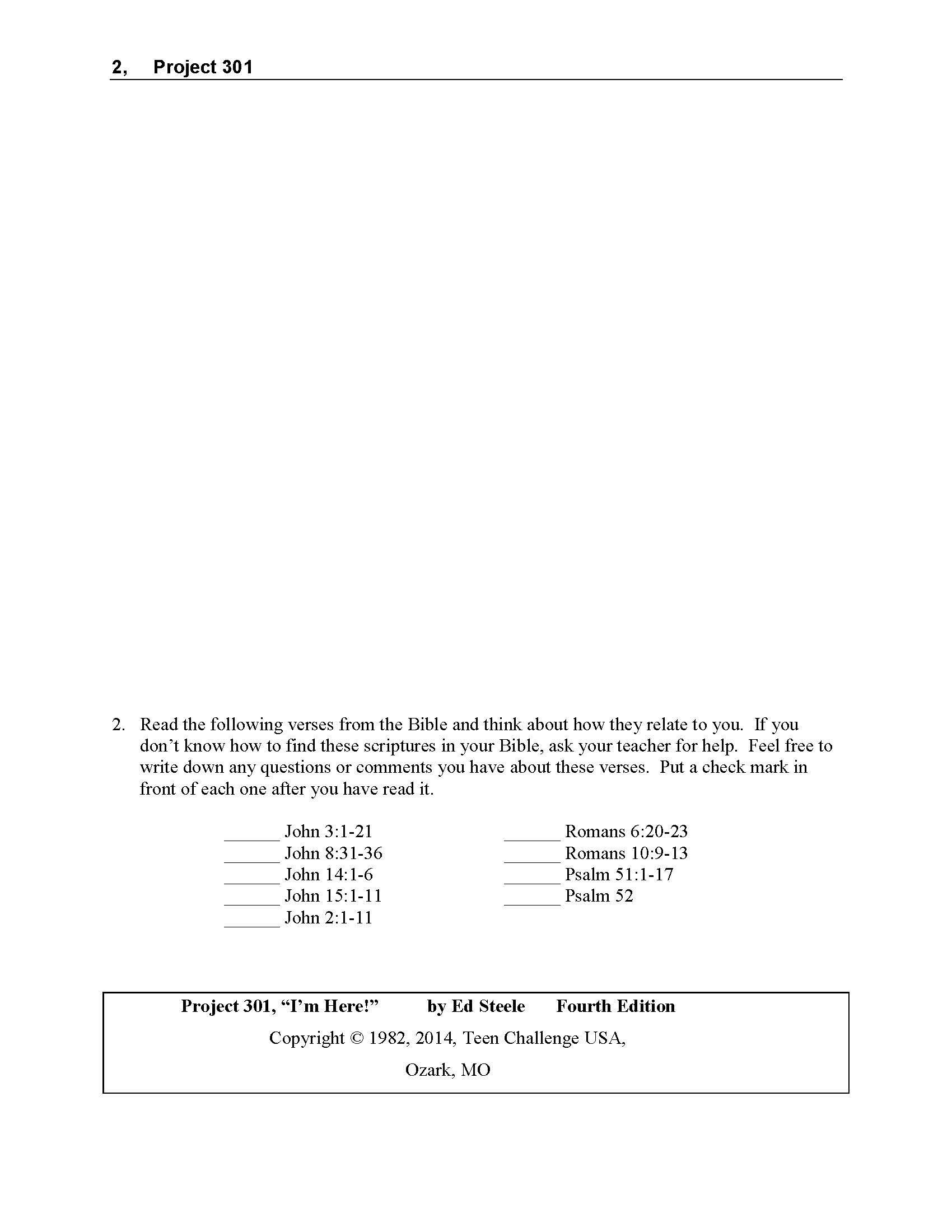 19
iTeenChallenge.org   Course T505.16
09-2017
D.	First day in the PSNC 	classroom for a new student
Give them Lesson 101, and explain what needs to be done, especially at each stop point.
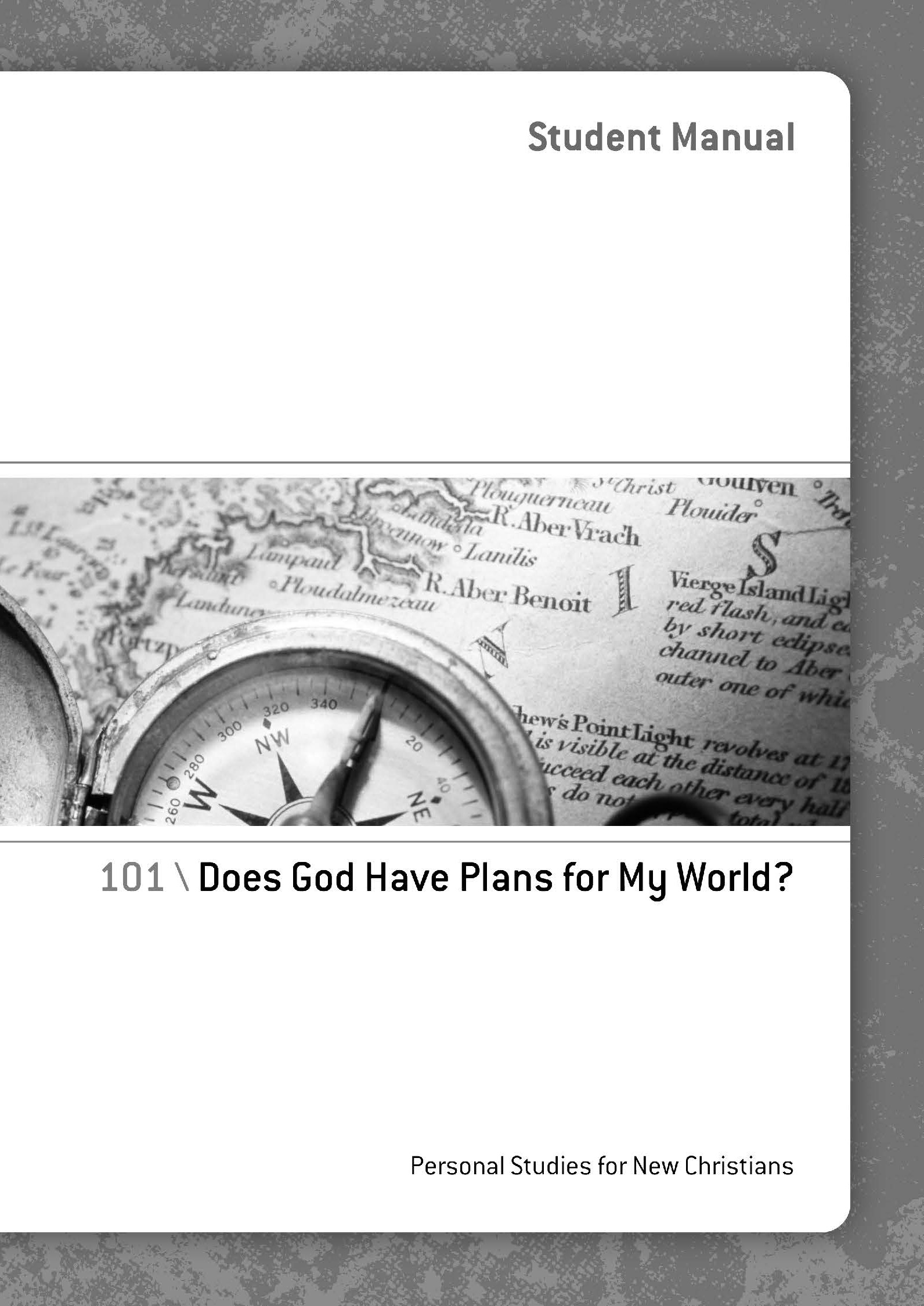 20
iTeenChallenge.org   Course T505.16
09-2017
D.	First day in the PSNC 	classroom for a new student
Regularly check with this student, even if they do not have their flag up.
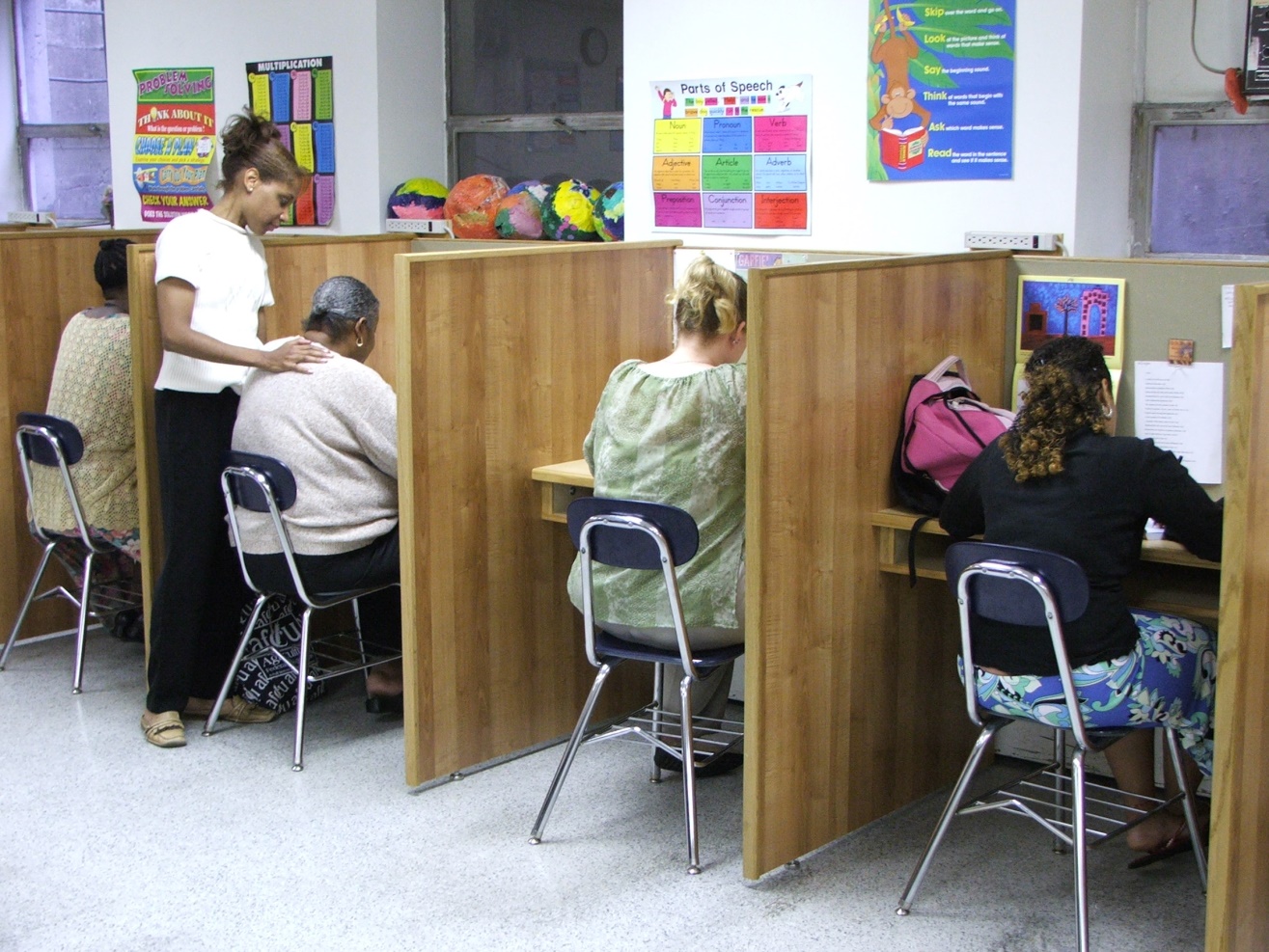 21
iTeenChallenge.org   Course T505.16
09-2017
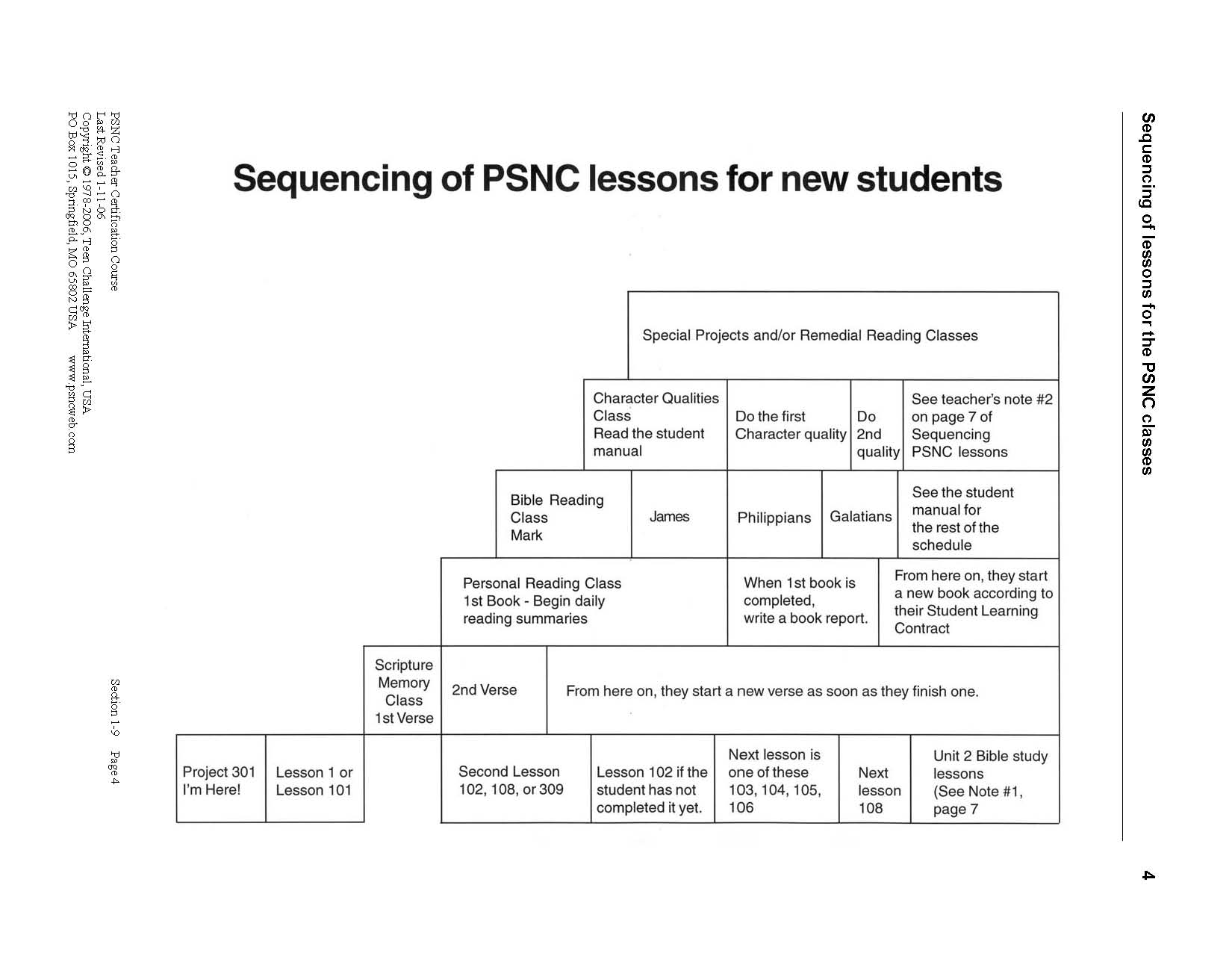 22
iTeenChallenge.org   Course T505.16
09-2017
E.	Next days in the PSNC 	classroom for a new student
It may take more than one day, but when the new student finishes Lesson 101, then you have them complete the Scripture Memorization Class Student Manual, and then do their first Scripture Memory Verse.
23
iTeenChallenge.org   Course T505.16
09-2017
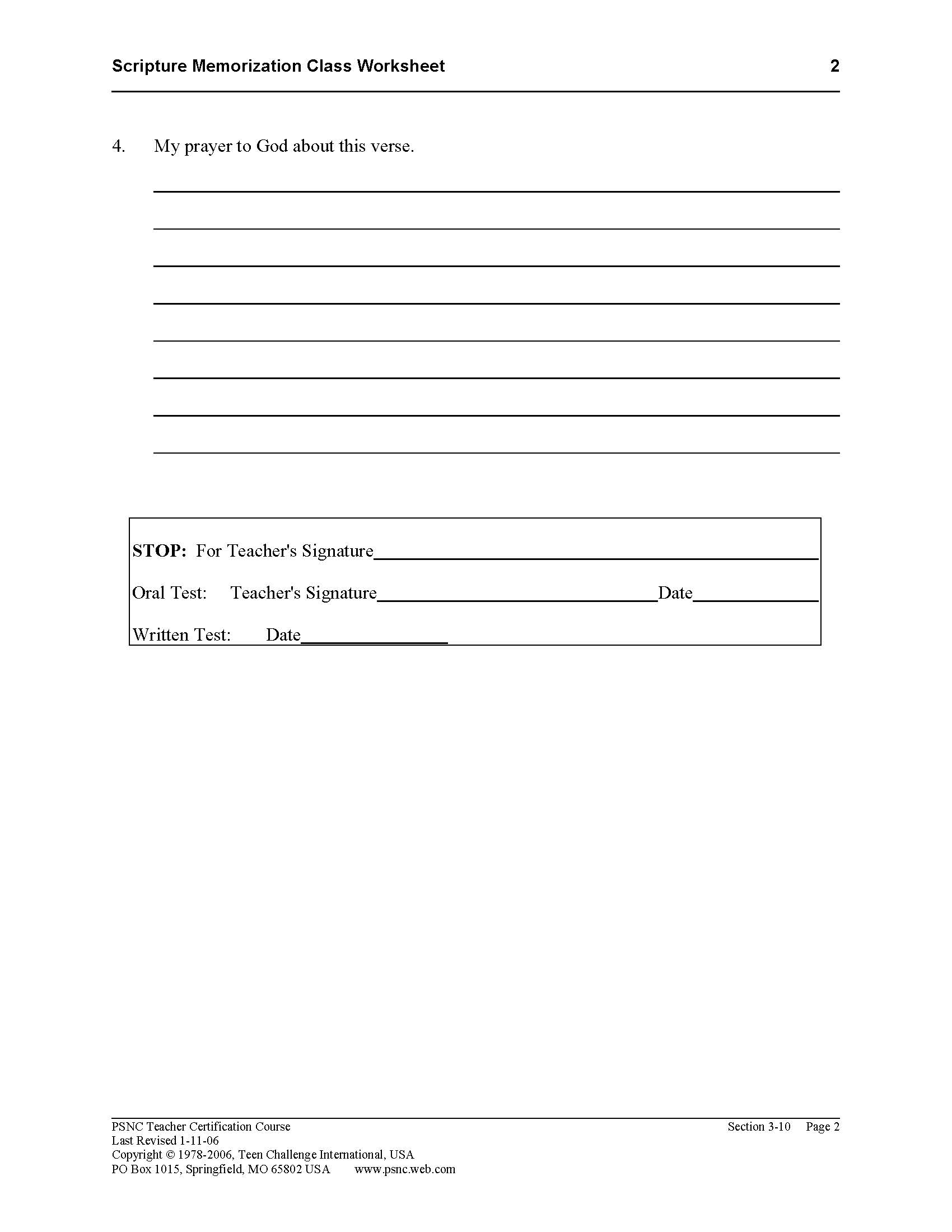 24
iTeenChallenge.org   Course T505.16
09-2017
E.	Next days in the PSNC 	classroom for a new student
It may take more than one day, but when the new student finishes Lesson 101, then you have them complete the Scripture Memorization Class Student Manual, and then do their first Scripture Memory Verse.
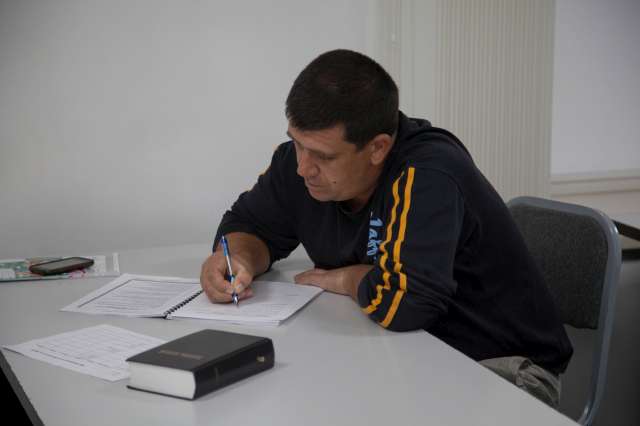 25
iTeenChallenge.org   Course T505.16
09-2017
E.	Next days in the PSNC 	classroom for a new student
After they complete their first Scripture Memory Verse, then you will give them 2 new things—Lesson 102 and a new Scripture Verse. Introduce the Daily Goal Sheet.
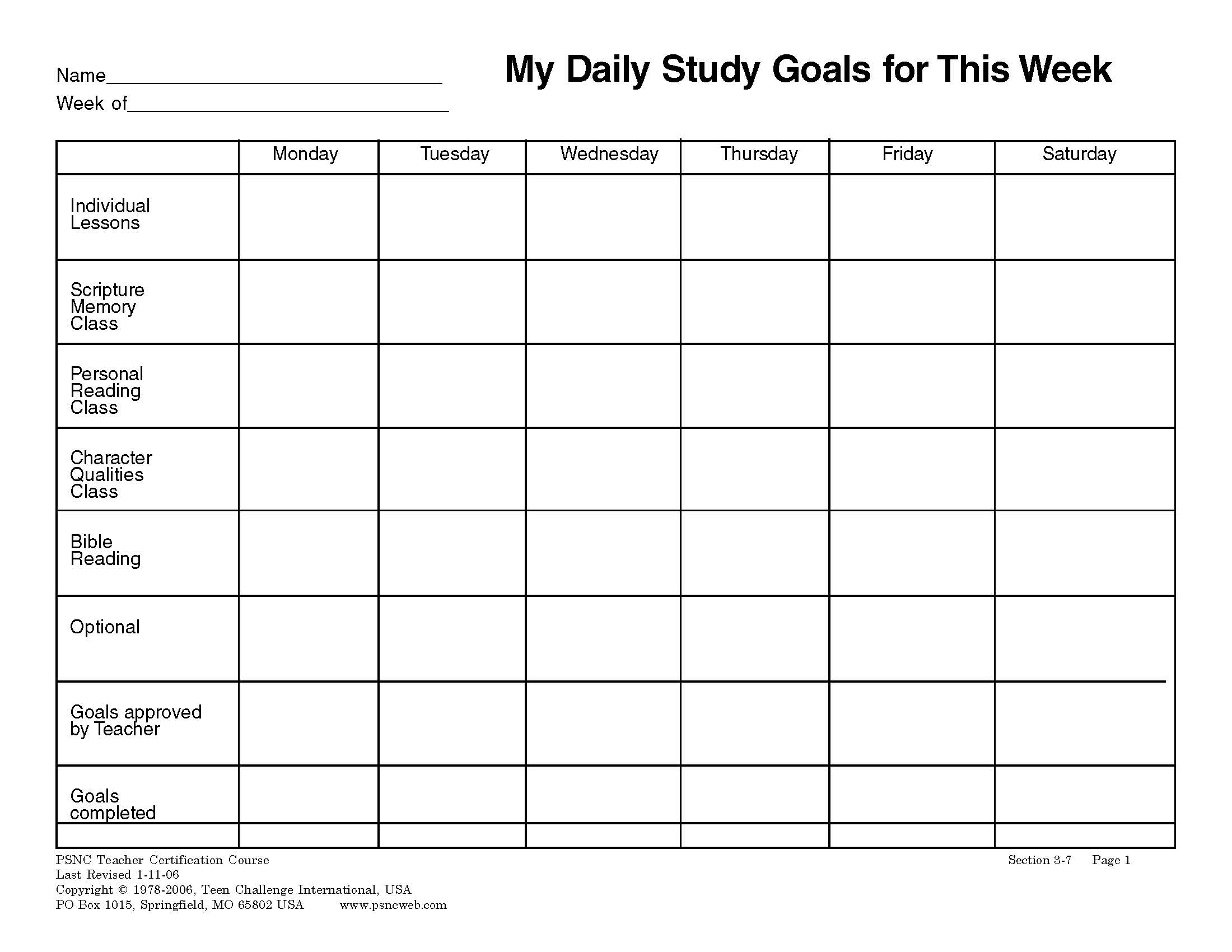 26
iTeenChallenge.org   Course T505.16
09-2017
E.	Next days in the PSNC 	classroom for a new student
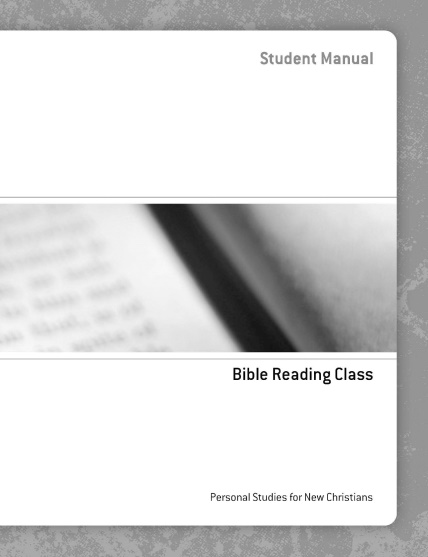 After a few days, get them started on the Bible Reading Class.
After a few more days, get them started on the Personal Reading Class.
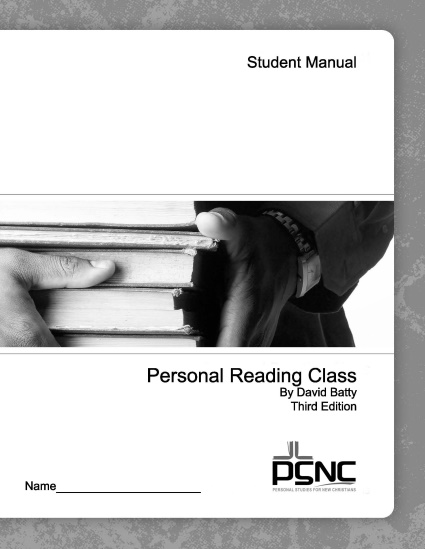 27
iTeenChallenge.org   Course T505.16
09-2017
E.	Next days in the PSNC 	classroom for a new student
After a few more days, get them started on the Character Qualities Class.
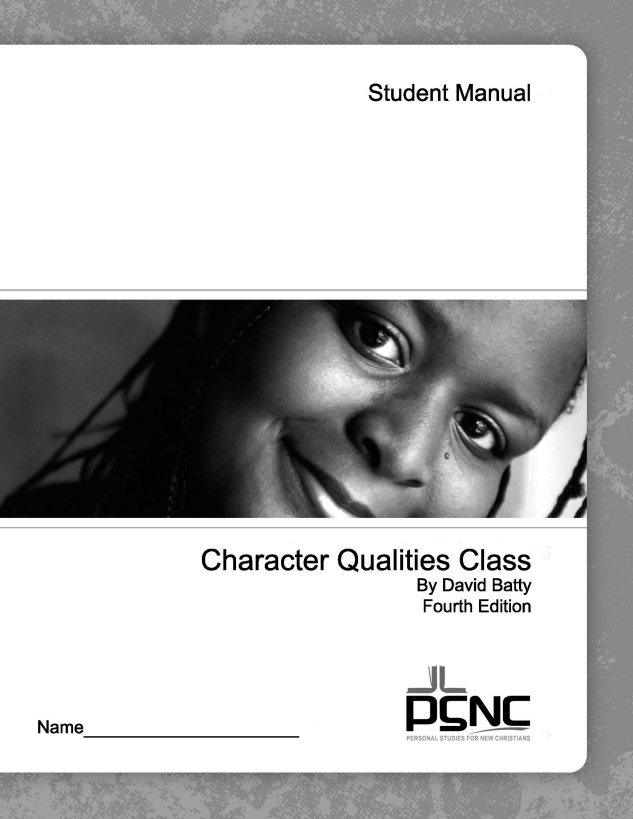 28
iTeenChallenge.org   Course T505.16
09-2017
F.	Teacher’s work after PSNC 	class each day
Take all the lessons out of the top stack tray labeled “To Test.”
Attach the Final Test to the lesson and put it back in the “To Test” tray.
Take all the papers out of the “File” stack tray.  File them in the appropriate place.
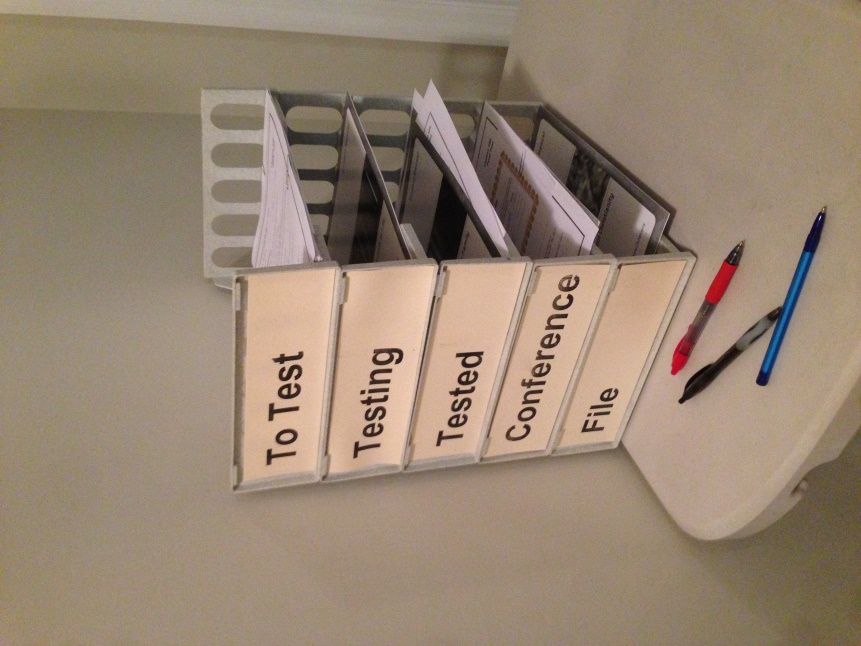 29
iTeenChallenge.org   Course T505.16
09-2017
F.	Teacher’s work after PSNC 	class each day
Take all the papers out of the stack tray labeled “Tested.”
Grade all papers and tests.  Record scores on the Student Record Sheet.
30
iTeenChallenge.org   Course T505.16
09-2017
31
iTeenChallenge.org   Course T505.16
09-2017
Put the graded papers in the tray labeled “Conference.”  These are ready for class for tomorrow.
Create a Congratulations Slip for each student who completed a Lesson, etc.
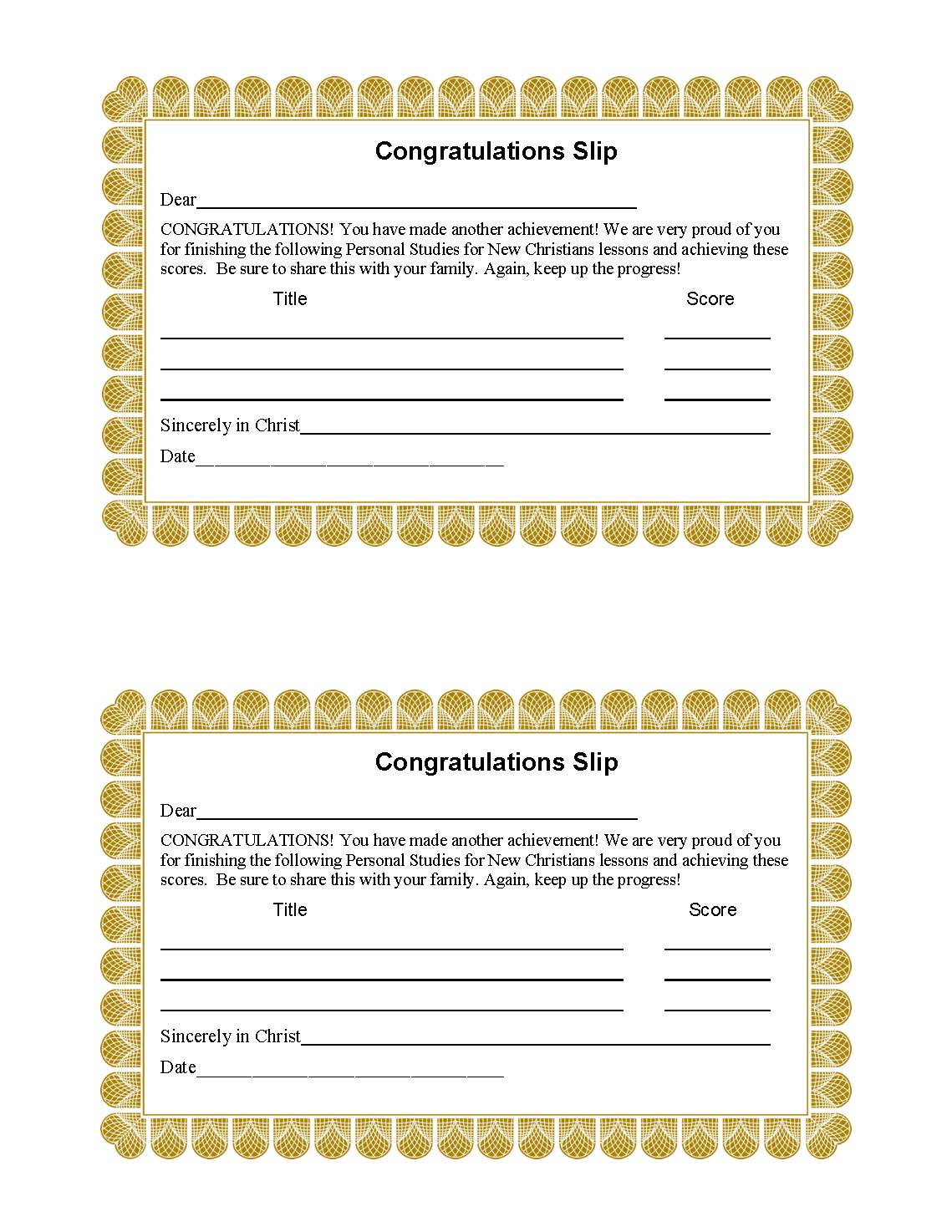 32
iTeenChallenge.org   Course T505.16
09-2017
F.	Teacher’s work after PSNC 	class each day
Plan your agenda for the next class session, especially the opening exercises.
Check the new goals on the Daily Goal Sheet for each student if you did not do this during class time.
33
iTeenChallenge.org   Course T505.16
09-2017
10.	Make every effort to get all grading of student papers completed before the next class session.  Immediate feedback is very helpful to the students.
34
iTeenChallenge.org   Course T505.16
09-2017
For more information on the daily work of the teacher in the PSNC
The PSNC website has free downloads at www.iTeenChallenge.org 
Section One of the PSNC teacher training materials.
35
iTeenChallenge.org   Course T505.16
09-2017
Your PSNC gift to your students
36
iTeenChallenge.org   Course T505.16
09-2017
Not this PSNC!
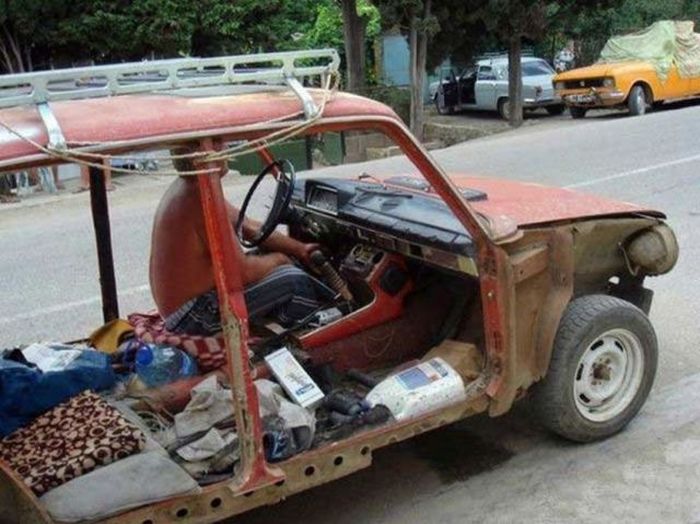 37
iTeenChallenge.org   Course T505.16
09-2017
Questions for discussion
38
iTeenChallenge.org   Course T505.16
09-2017
CONTACT INFORMATION
Global Teen Challenge







www.GlobalTC.org
www.iTeenChallenge.org
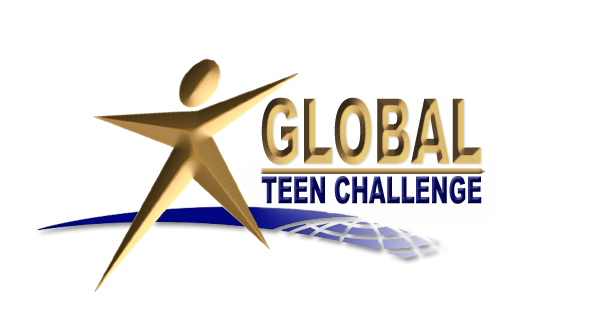 09-2017
39
iTeenChallenge.org   Course T505.16